Игровые технологии, используемые с детьми с ОВЗ
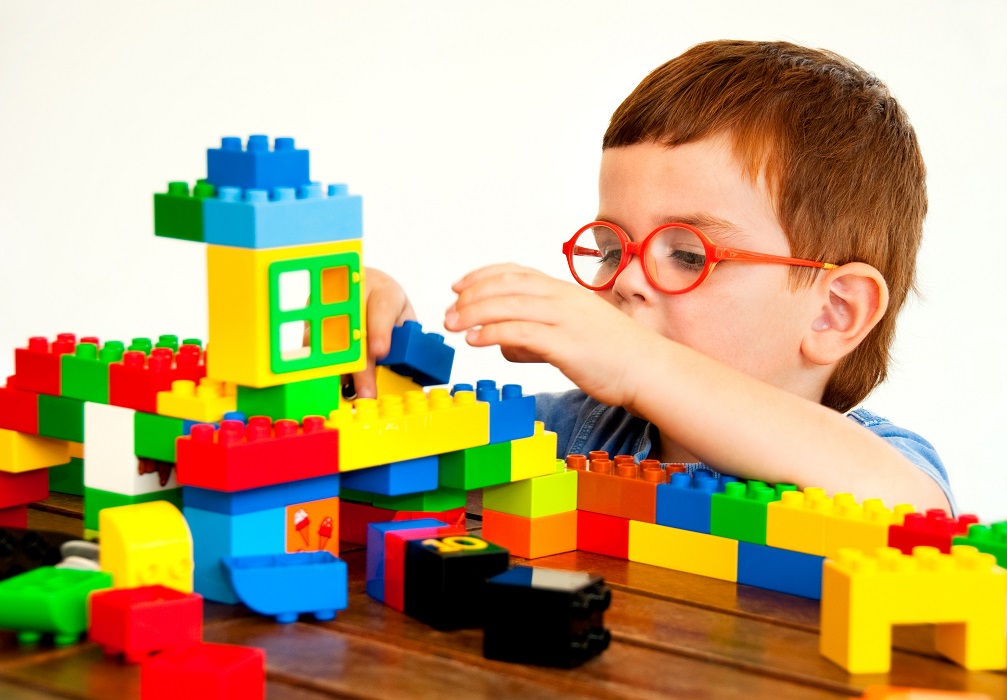 Автор: Быль Ю.А. учитель-дефектолог 
МБОУ «Школа № 5 для обучающихся с ОВЗ»
«… ребёнок должен играть, даже когда делает серьёзное дело.
Вся его жизнь – это игра»                      Макаренко А.С.
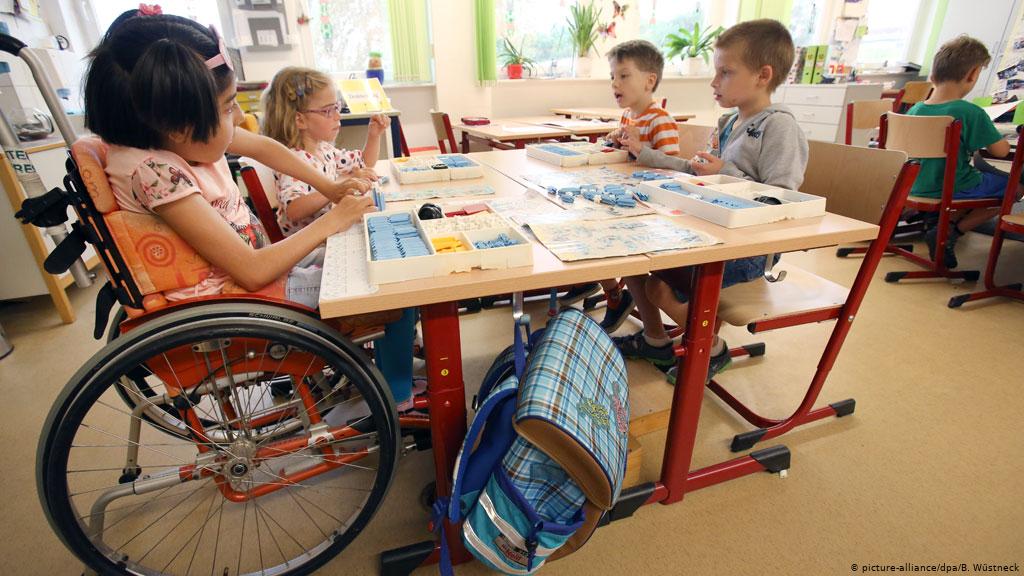 Кто такие дети с ОВЗ?
Дети с ограниченными возможностями здоровья - это дети, имеющие различные отклонения психического или физического плана, которые обусловливают нарушения общего развития и не позволяющие детям вести полноценную жизнь, с ограниченными возможностями здоровья можно считать детей с нарушением психофизического развития, нуждающихся в специальном (коррекционном) обучении и воспитании
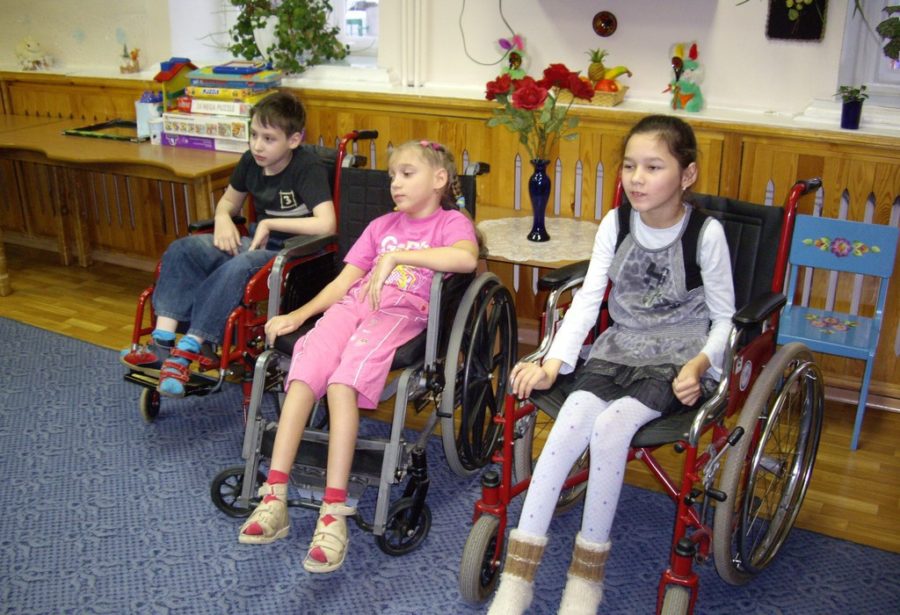 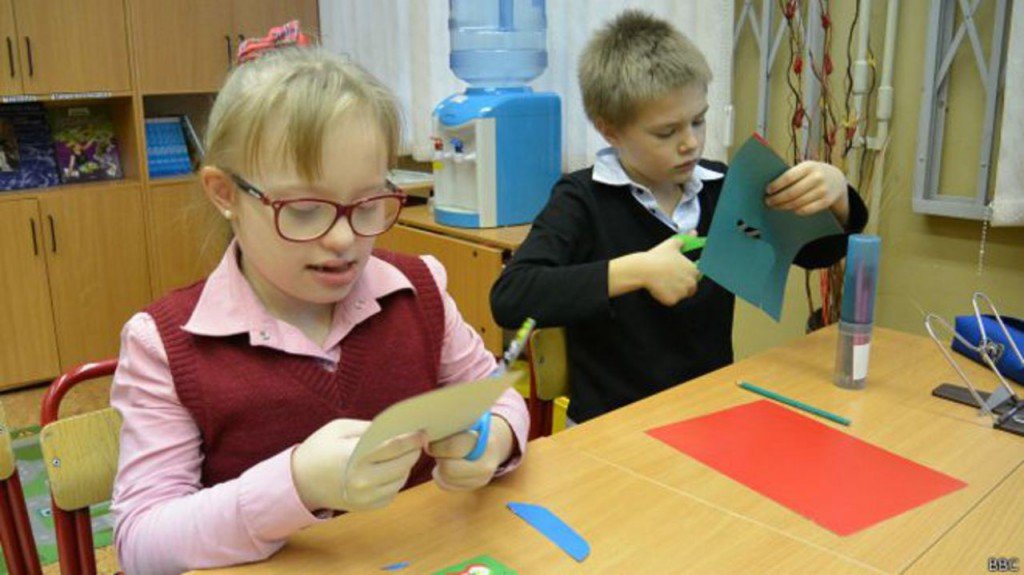 Основные цели и задачи:
Актуальность темы
Роль игры в жизни ребенка
Игра — это работа ребенка, а игрушки — его инструменты. Игра детям нужна не меньше пищи и вашей любви. В игре ребенок изучает мир, поэтому для него необходимо создавать обучающую среду, с разными игрушками и занятиями.
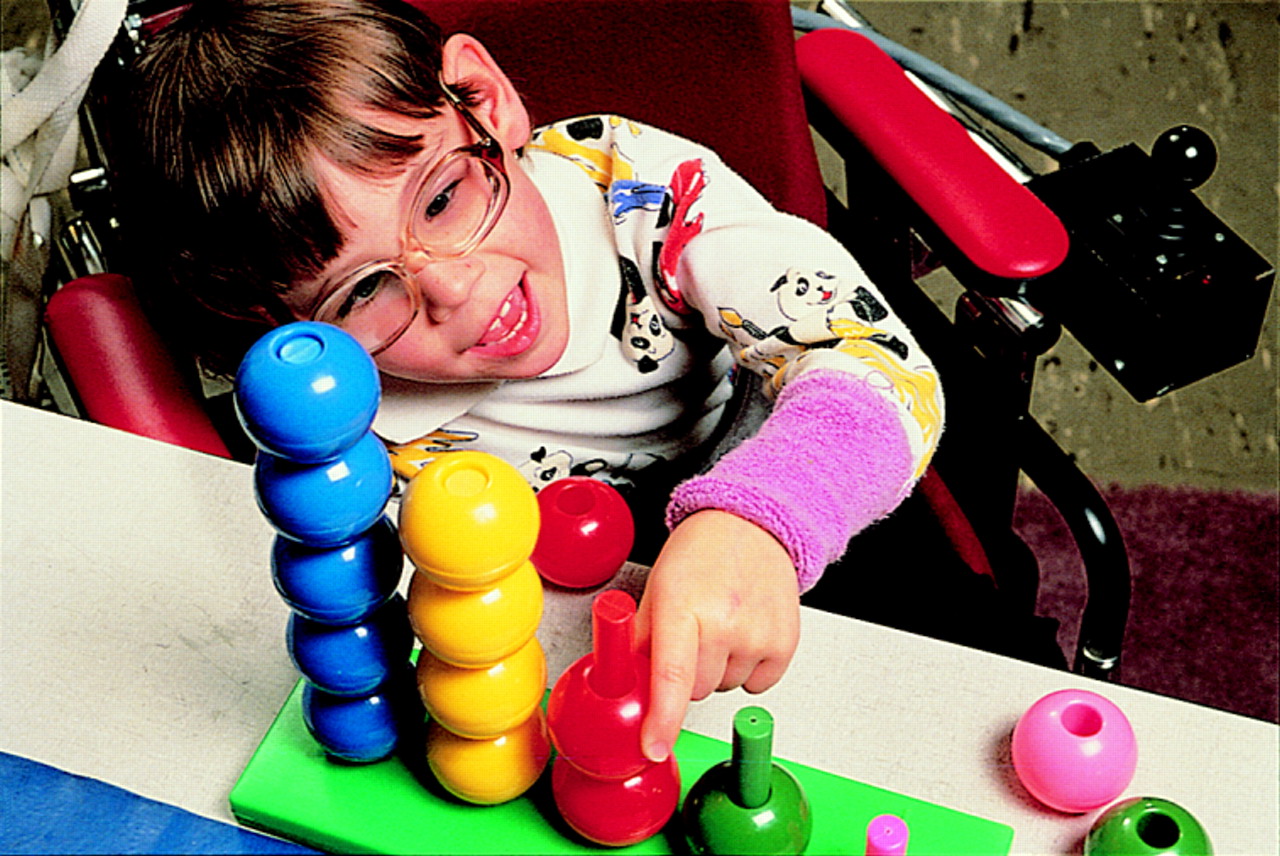 Игровое творчество
Функции игры:
1. Развлекательная (развлечь, доставить удовольствие, пробудить интерес у ребенка).
2.  Коммуникативная.
3.  Диагностическая (выявление отношений от нормального поведения, самопознание в процессе игры).
4.  Коррекционная (внесение позитивных изменений в структуру личностных показателей)
5.  Социализация (включение в систему общественных отношений, усвоение норм человеческого общежития).
Игры и игрушки
Классификация игрушек
Игрушки
- предмет детских забав и развлечений — служит целям умственного, нравственного, физического и эстетического воспитания — разностороннего развития детей. Игрушка способствует познанию ребенком окружающей действительности, развивает его мышление и речь, пробуждает творческую инициативу.
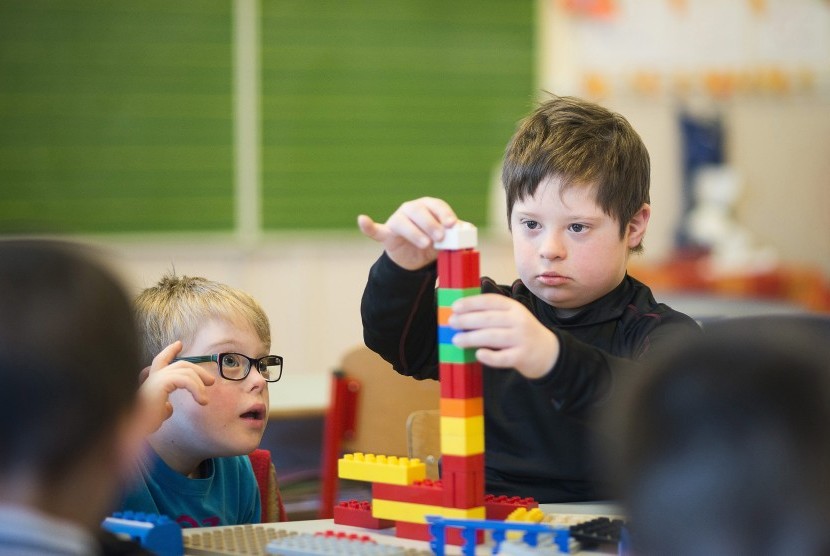 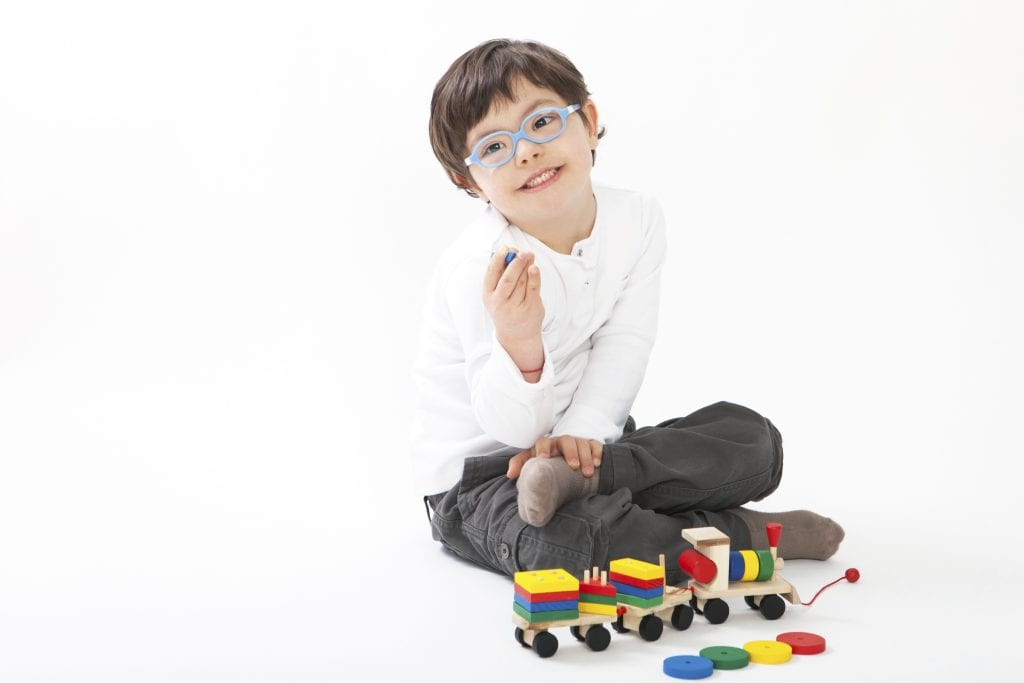 Основные типы игрушек
Игрушки моторно-спортивные и тренировочные.
Игрушка сюжетная, игрушка-образ.
Творчески трудовая игрушка. 
Техническая игрушка .
Настольные игры. 
Веселая игрушка.
Музыкальные игрушки.
Театральная игрушка.
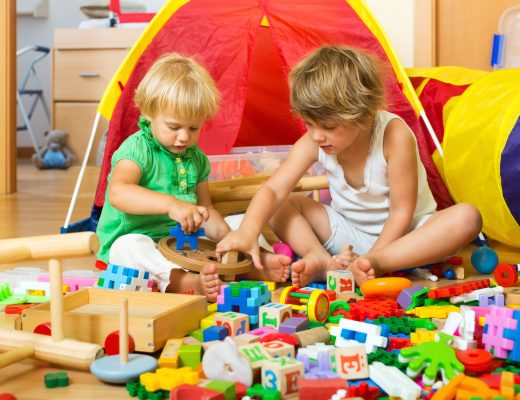 Основные типы игрушек:
Игрушки моторно-спортивные и тренировочные, которые способствуют развитию детского организма — мускулов, зрения, ловкости движений, развитию глазомера, слуха, крупной моторики (мяч, обруч, прыгалки, кегли, волейбол и т. д.), развитию мелкой моторики, глазомера , развитию внимания, сосредоточенности, выдержки, организованности.
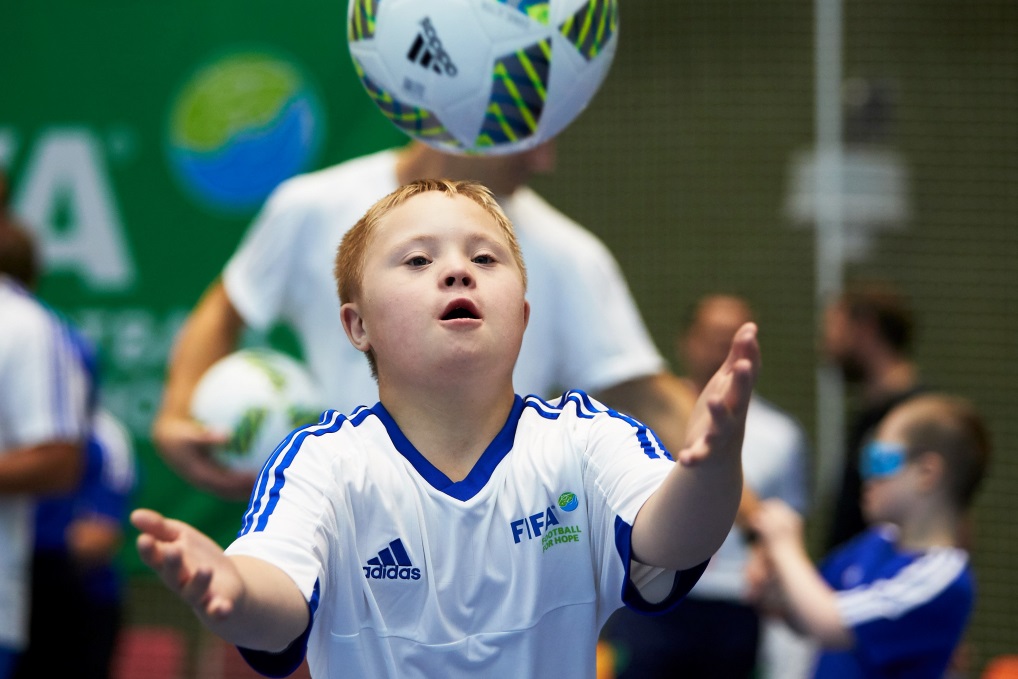 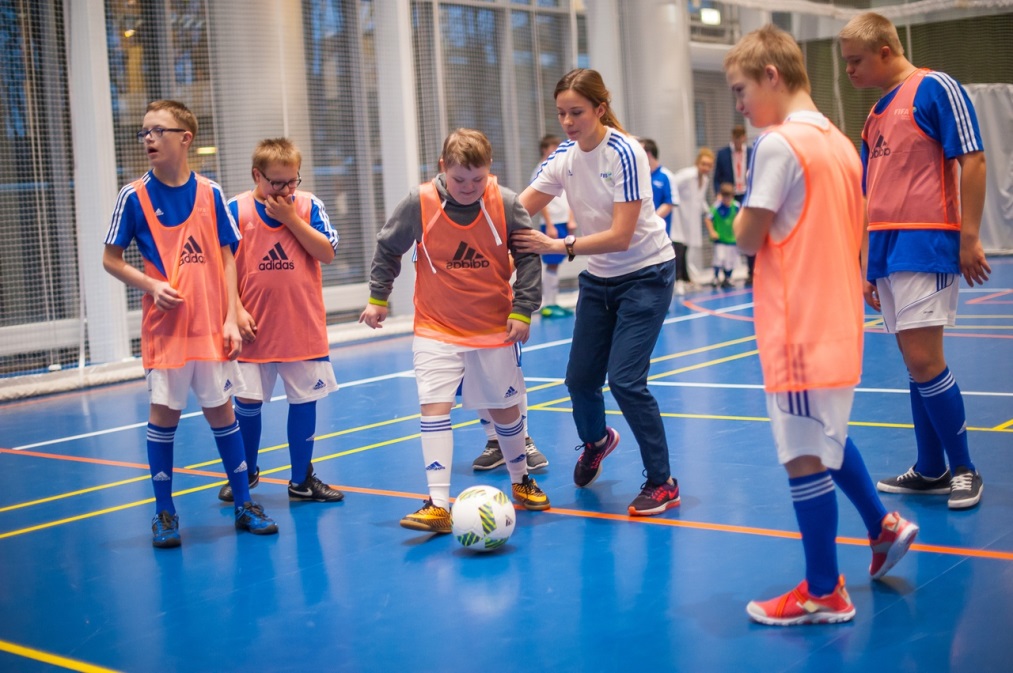 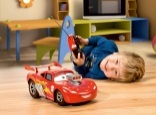 Игрушка сюжетная, игрушка-образ
Люди, животные, транспорт, машины, мебель и пр. Основной задачей таких игрушек является не физическое развитие ребенка, а содействие творческой подражательной игре, через которую ребенок выявляет, закрепляет и углубляет свой социальный опыт, расширяет его.
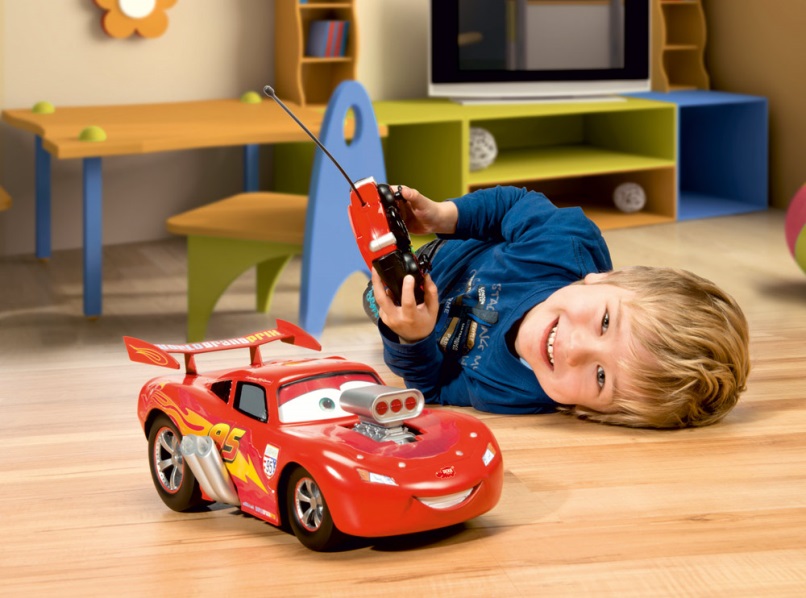 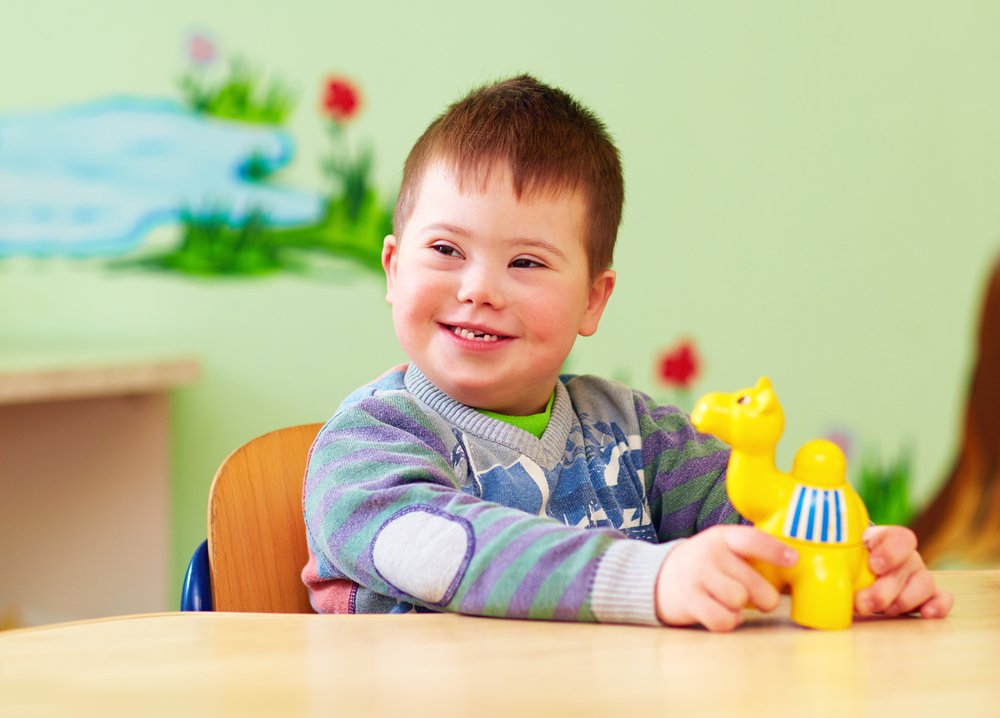 Творчески трудовая игрушка — Полуфабрикаты, из которых ребенок сам создает образ и затем играет. К этому типу игрушек относятся всевозможные строительные материалы, конструкторы, разборные модели, наборы полуфабрикатов. Процесс игры здесь осложнен творческим трудовым моментом, который выдвигается на первое место .
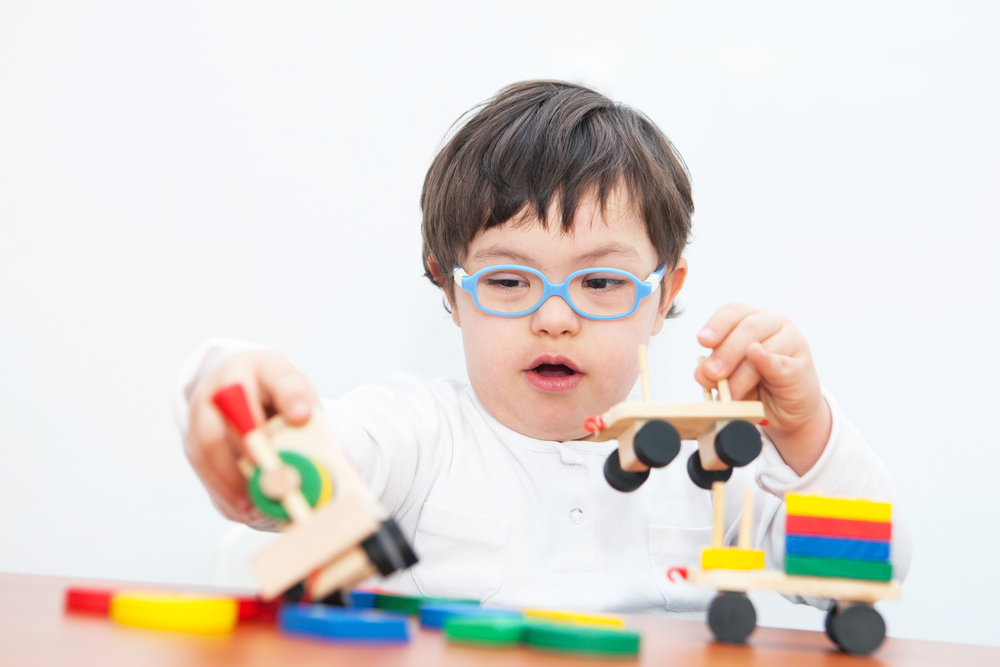 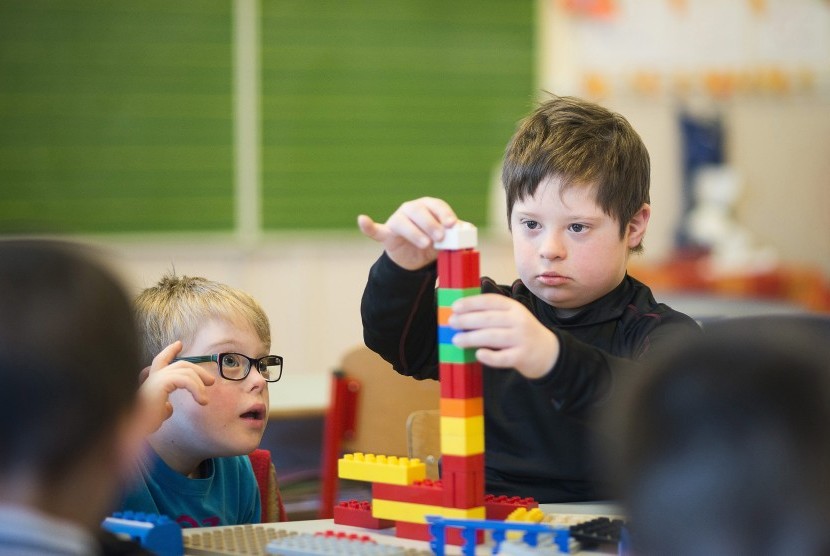 Техническая игрушка
Это игрушка, которая подводит детей к производству и технике. К технической игрушке мы также отнесем игрушку, которая развивает конструктивные способности и техническое изобретательство, подводит к определенным трудовым навыкам (конструкторы, строительные материалы, полуфабрикаты, разборные модели)
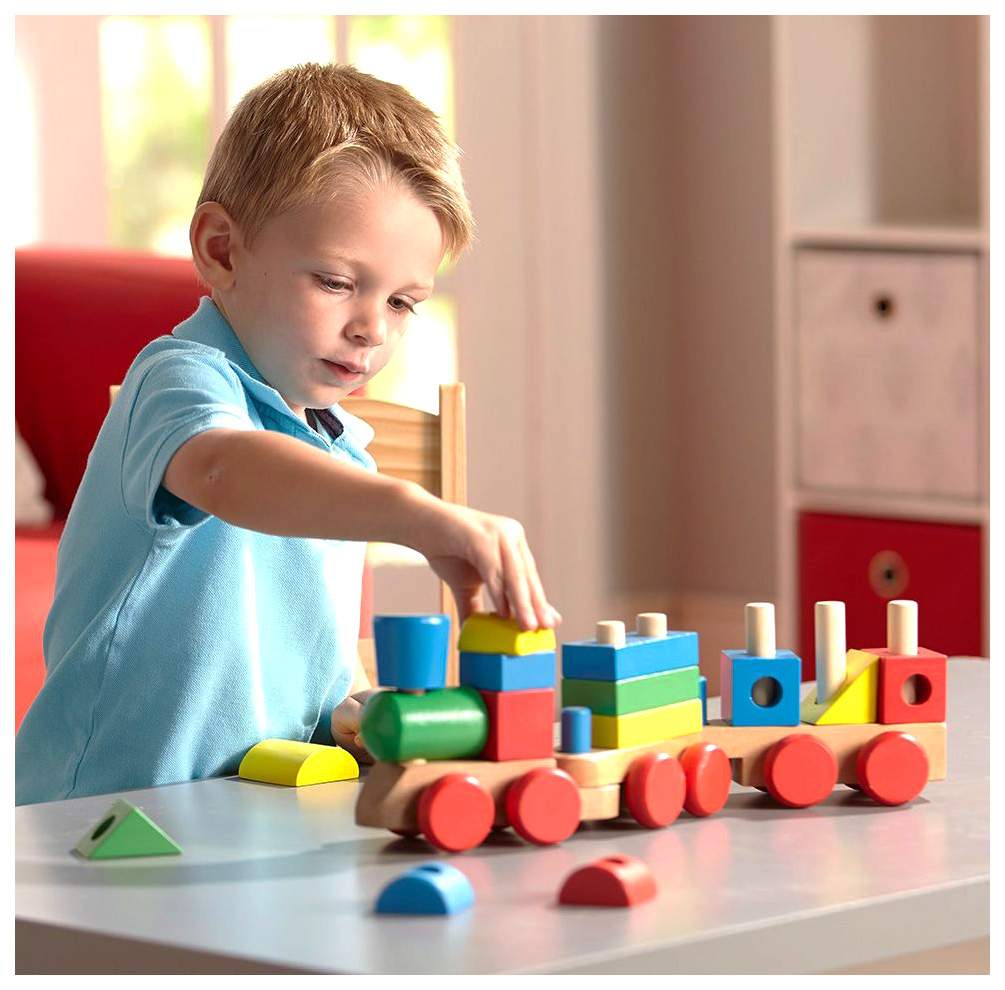 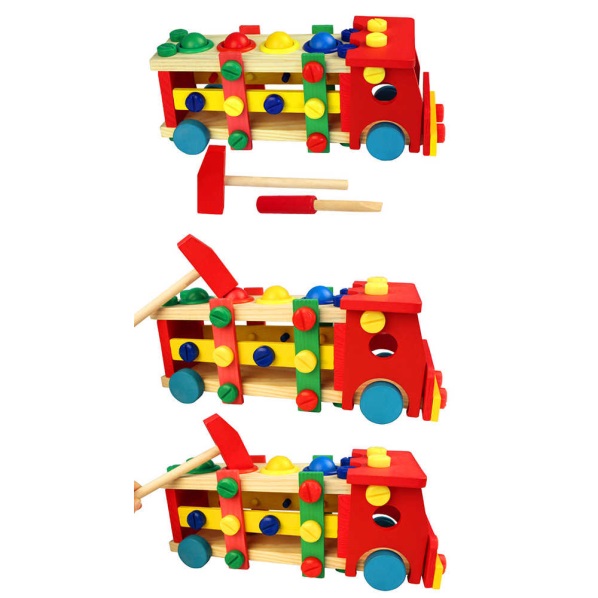 Настольные игры
Являются педагогически важным игровым материалом. Они организуют детский коллектив в играх с правилами (лото, парные картинки, квартеты, др.). Эти игры могут ставить разнообразные дидактические задачи (развитие сообразительности, находчивости, внимания, быстрой ориентировки в форме, цвете, величине, в усвоении грамоты, счета).
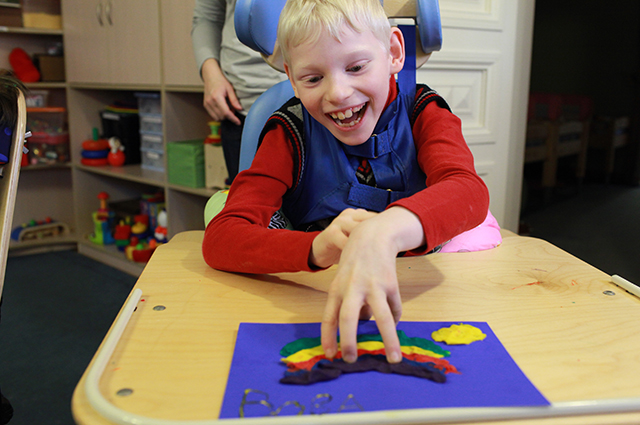 Веселая игрушка
Все игрушки должны вызывать в ребенке бодрое, радостное настроение. Однако следует особо выделить игрушки, вызывающие веселый здоровый смех, дающие ребенку радость, воспитывающие чувство юмора,— игрушки-забавы (прыгающий зайчик, кувыркающийся паяц на лесенке, крякающая утка, поющий соловей, птица с вертящимся хвостом и т. д).
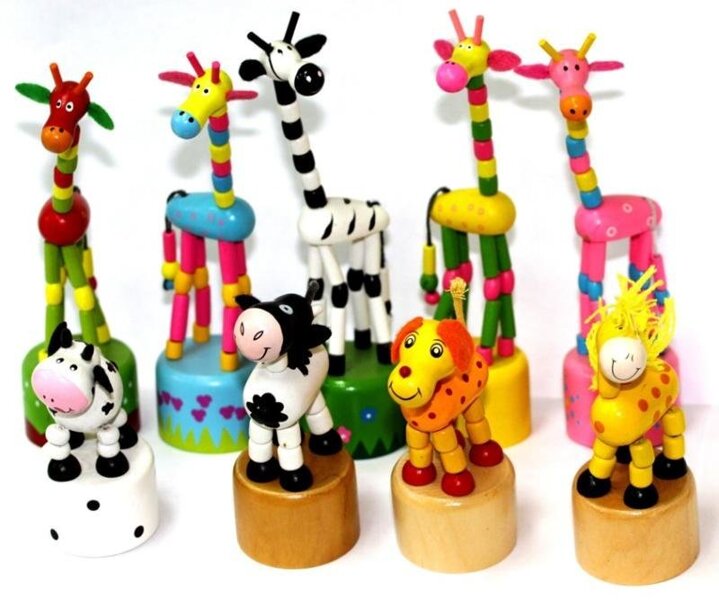 Музыкальные игрушки
поющие птицы, примитивные музыкальные инструменты (цимбалы, бубенцы и пр.), игрушки с музыкальной мелодией, музыкальные каталки, волчки, коробки и др.Эти игрушки и подобные им доставляют детям большую радость и служат средством развития музыкального слуха.
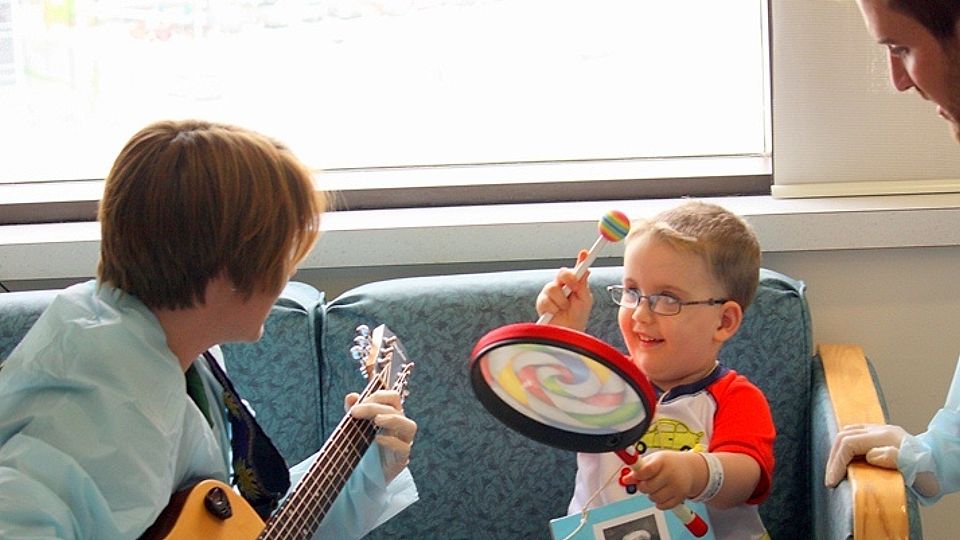 Театральная игрушка
Теневой театр, панорама, театр игрушек, марионеток, наборы для творческих инсценировочных игр ребят и пр.  Они крайне занимательны для ребят, подводят к театральному зрелищу и к собственной театральной игре, могут чрезвычайно обогатить детское художественное восприятие и дать интересный материал по содержанию.
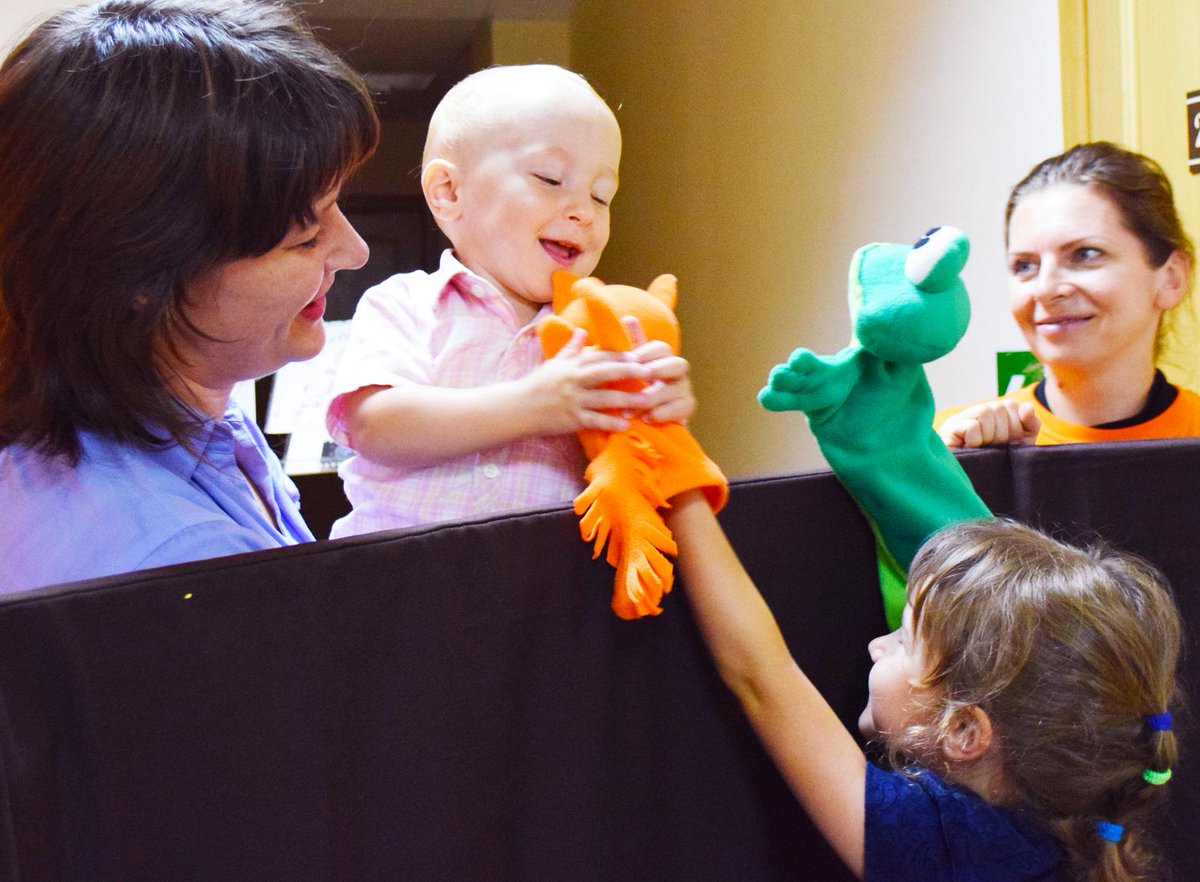 Результаты использования игр в работе с детьми ОВЗ
Дети легче усваивают и запоминают материал занятия;
Дети получают удовольствие от игры;
Проявляют желание повторить их в самостоятельной деятельности;
В процессе игры дети приобретают специальные знания, умения, навыки;
Повышается уровень развития у детей познавательной активности, творческих способностей.
Спасибо за внимание!